ROAD HIERARCHY
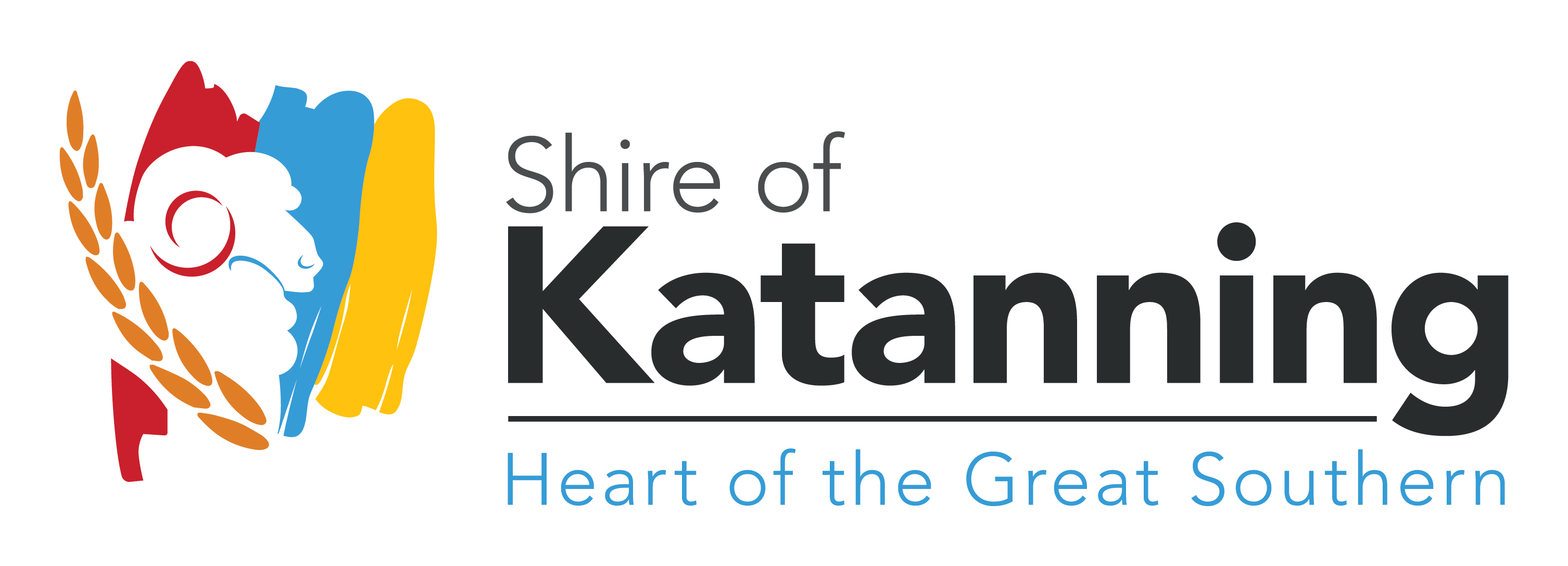 Current road category 1-5
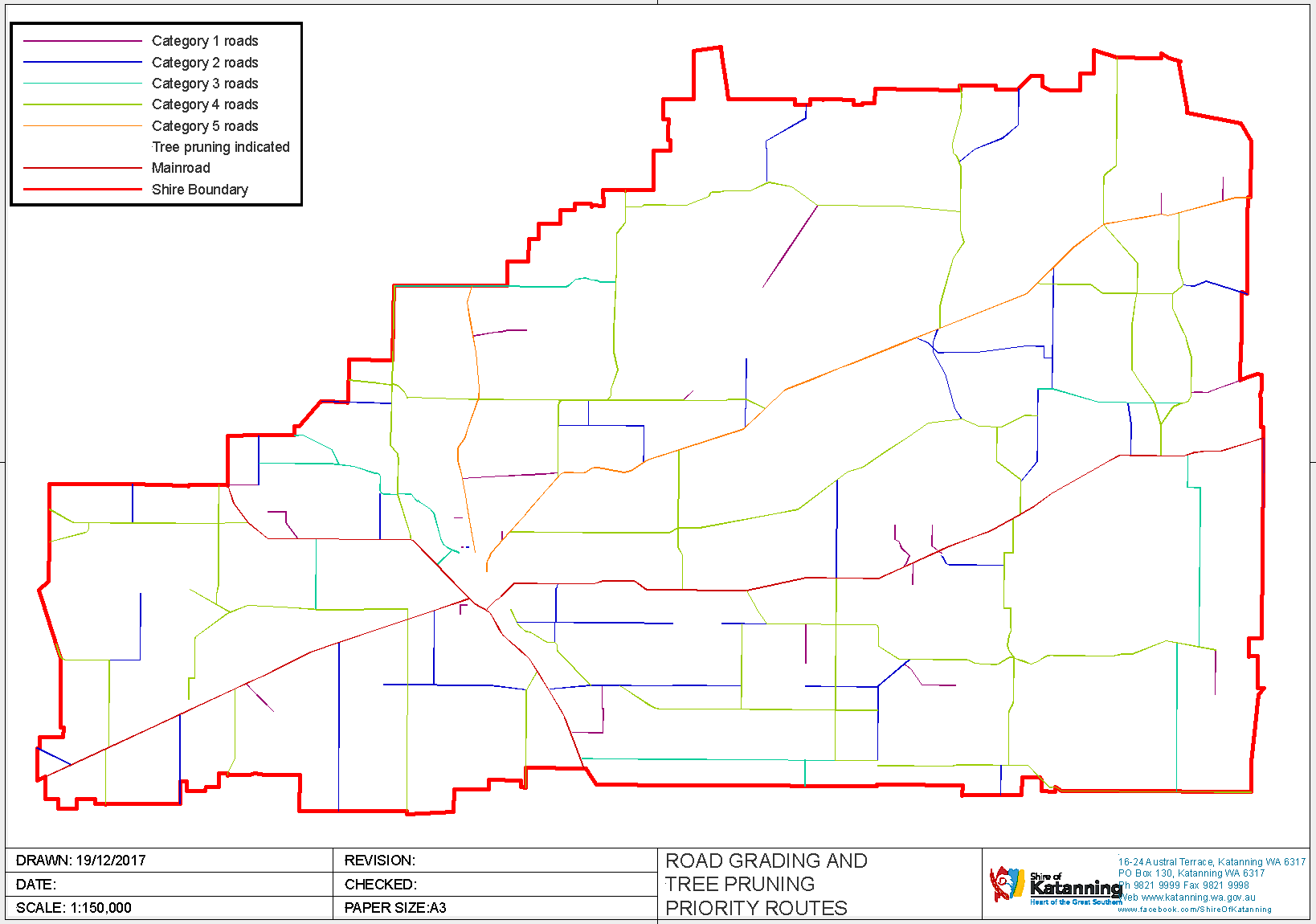 All rav roads
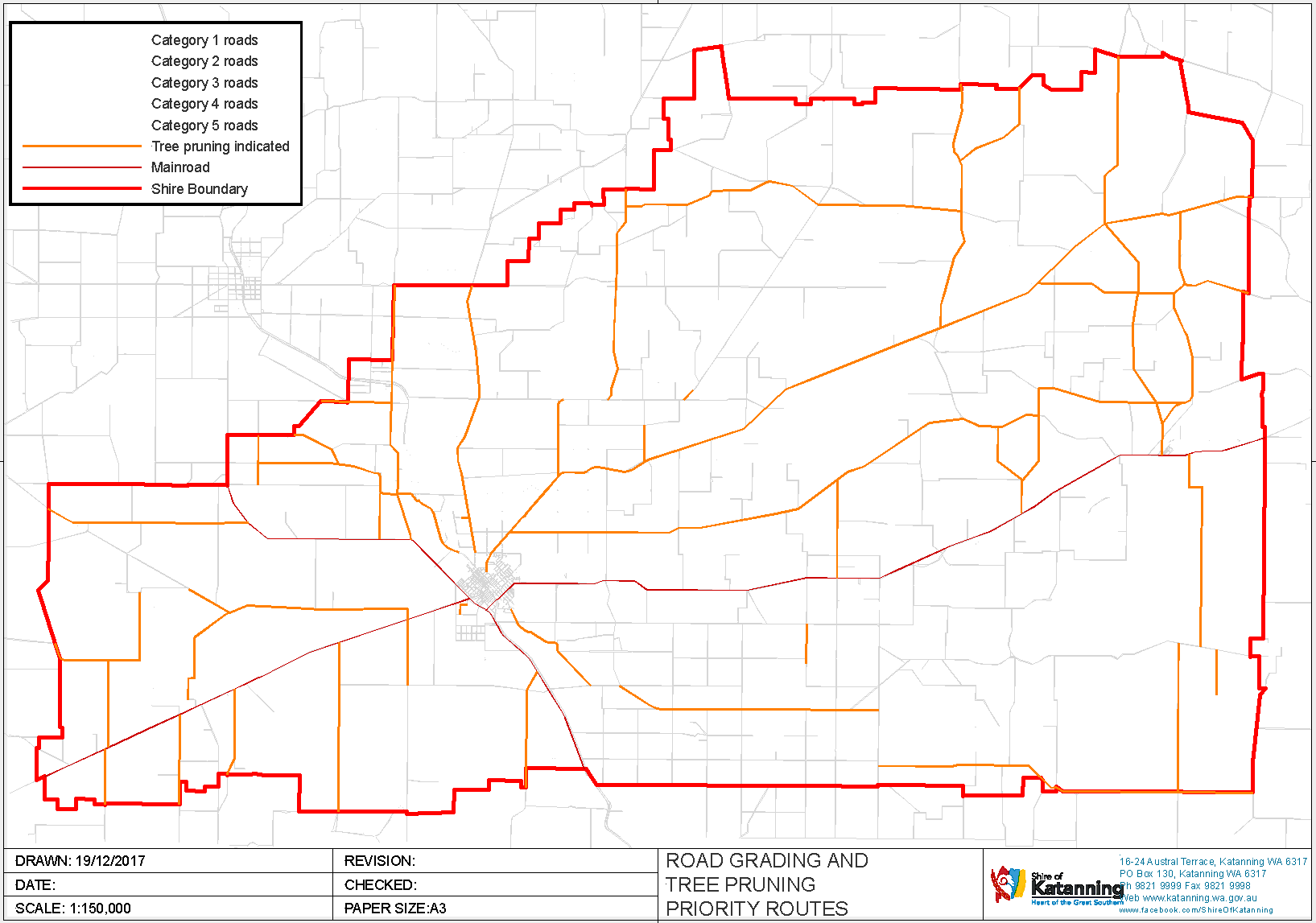 Designated tree pruning
CATEGORY 5
CATEGORY 4
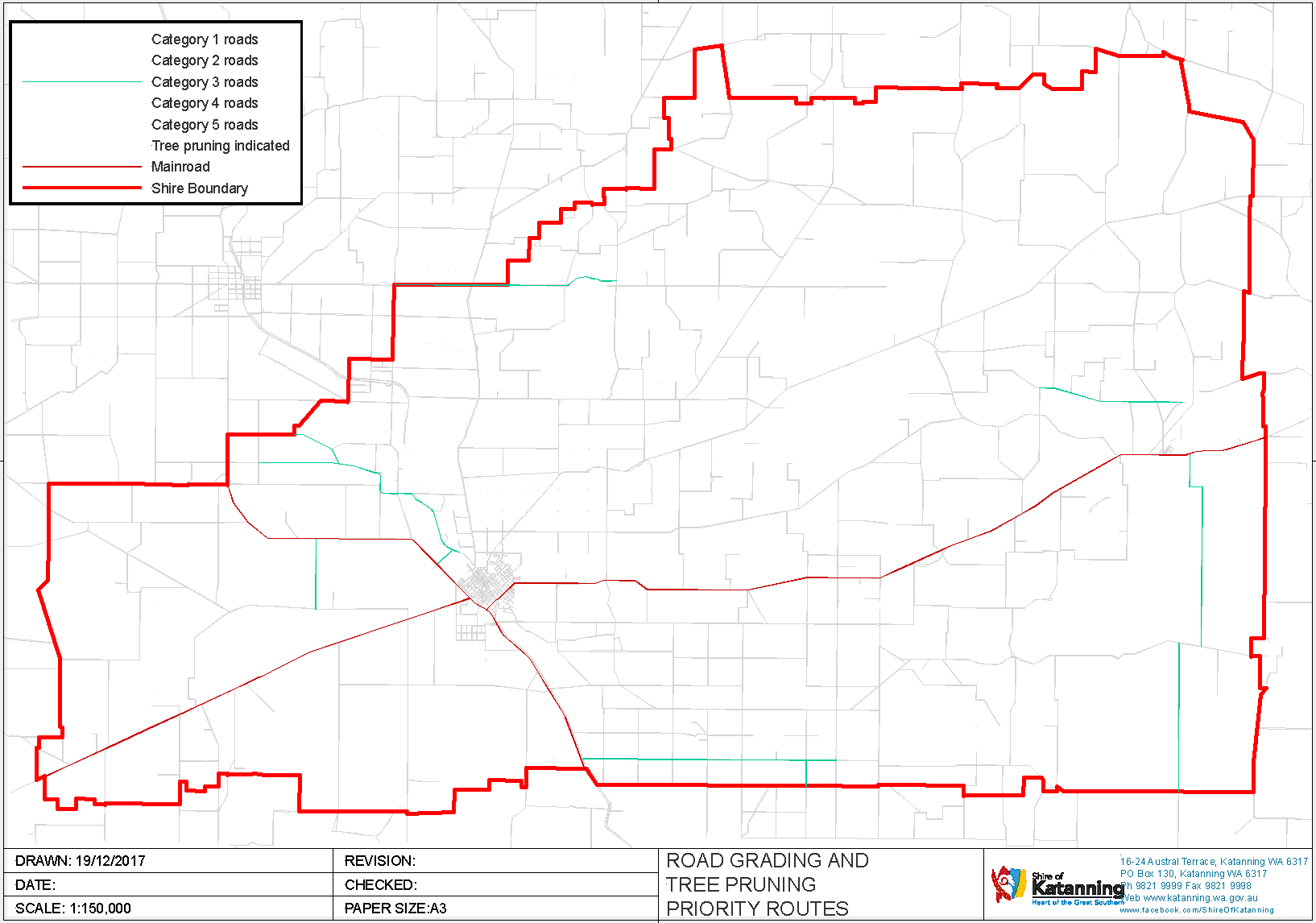 CATEGORY 3
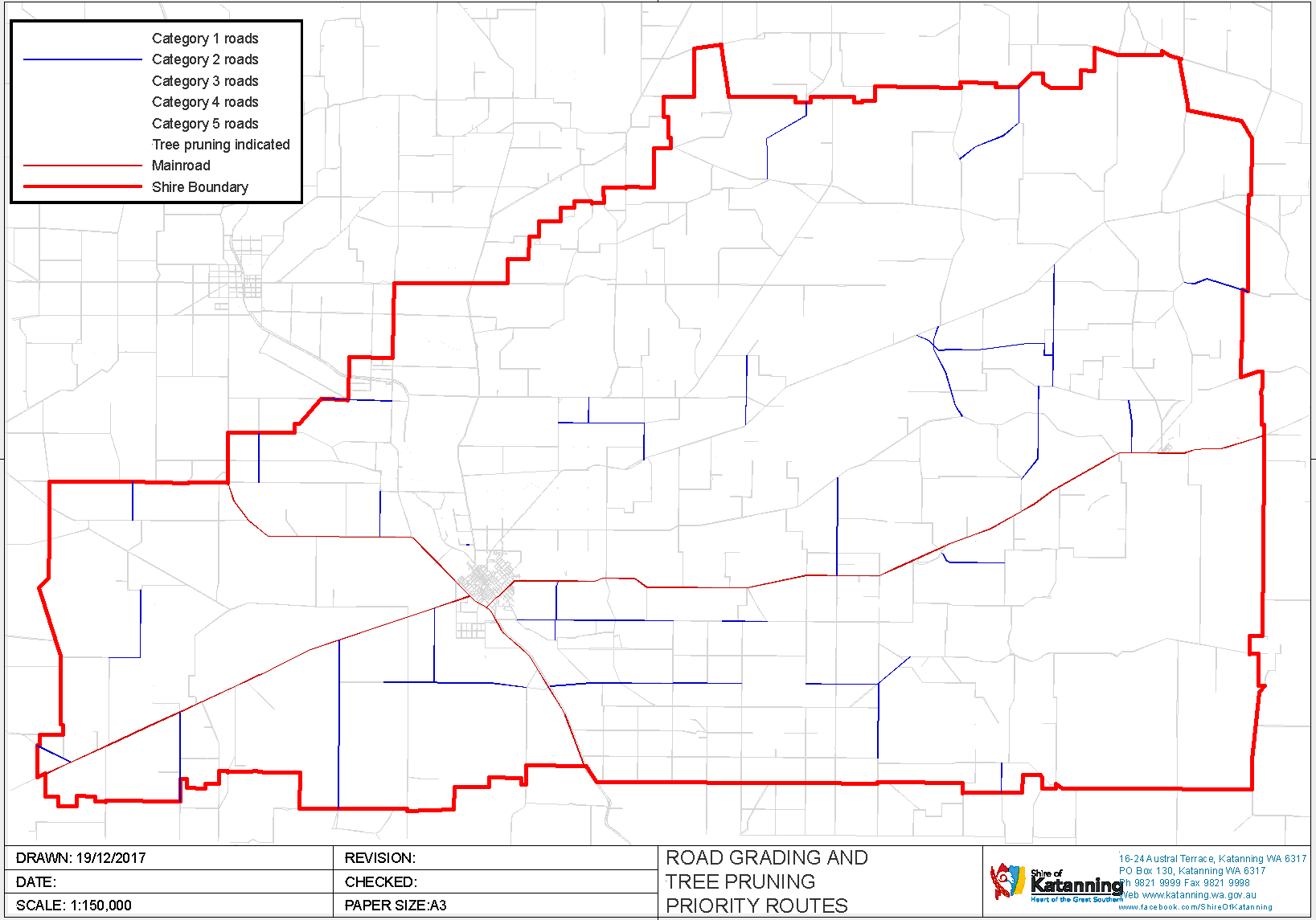 CATEGORY 2
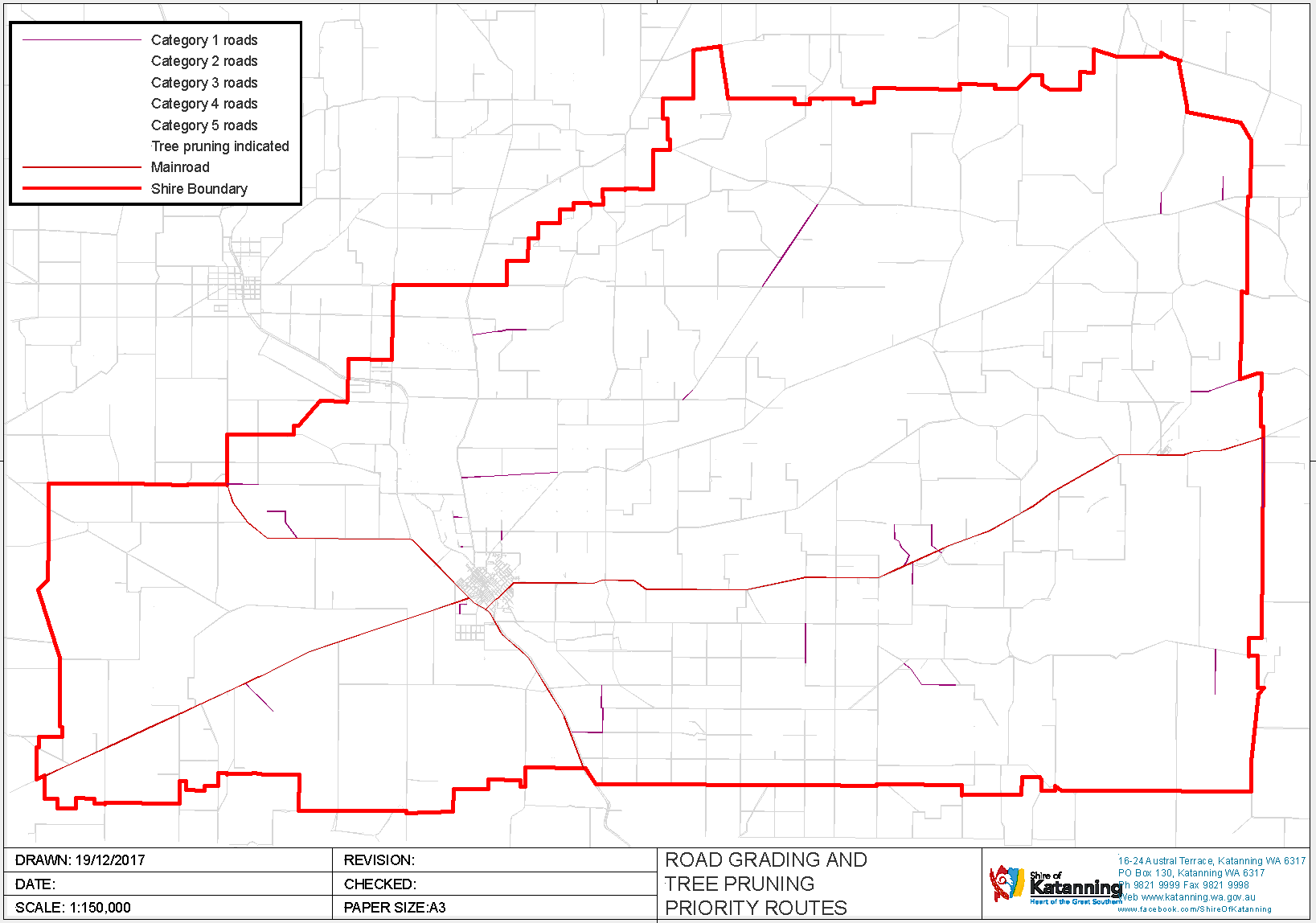 CATEGORY 1